Formation Titre Professionnelde Formateur pour adultes
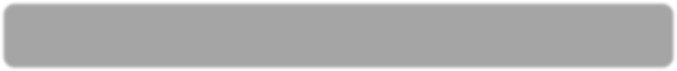 Titre de Niveau 5 (Bac +2)
Durée : 540 heures, 2 mois et demi à 4 mois  (vidéos, visioconférence + accompagnement individuel)
Nombre de stagiaires
Durée
Tarif
4600
Formule 100% distanciel 
 9 jours de regroupement en présentiel (ou Visio)
1 h de coaching individuel hebdomadaire 
151 heures de cours en distanciel + 315 heures (3x105 heures de stage) 
3h d’examen face à un jury
Public:

Tout public souhaitant réaliser une reconversion professionnelle ayant 3 années d’expérience et un diplôme de premier niveau dans son cœur de métier

Prérequis
(niveau 4, bac ou équivalent).
Expérience dans le domaine tertiaire administratif en entreprise ou en structure associative de 1 an environ (connaissance de l’environnement, des différentes fonctions et des interrelations), acquis professionnels dans la bureautique  (maîtrise du traitement de texte et du tableur, rédaction et présentation d’écrits professionnels...)
Avoir au minimum un niveau BAC
Avoir un domaine d’expertise à enseigner
Avoir réalisé le questionnaire du bilan de positionnement.
Disposer d’un ordinateur équipé du pack office et avec une connexion internet + avoir les connaissances de base du pack office.
La formation se compose de 2 modules en distanciel de 151h, complétés par 1 période en entreprise de 315h
4 stagiaires Minimum,
12 maximum
Competences pédagogiques
- Théorie: exposés, débat avec support audiovisuel
- Travaux: travaux pratiques et mises en situation.
Programme

 Bloc de compétence 1 – Concevoir et préparer la formation

 Bloc de compétence 2 – Animer une formation et évaluer les acquis desapprenants

 Bloc de compétence 3 – Accompagner les apprenants en formation

 Bloc de compétence 4 – Inscrire sa pratique professionnelle dans une démarche de qualité et de responsabilité sociale des entreprises
Certification

Évaluations en cours de formation : un QCM de validation par module + 3 dossiers de validation à rendre à la correction

Passage de l’examen dans notre centre: Dossier Technique + PowerPoint à réaliser pour support à l’épreuve orale

Possibilité de passer un ou plusieurs blocs de compétences
Objectifs de la formation

Concevoir et préparer la formation
Animer une formation et évaluer les acquis des apprenants
Accompagner les apprenants en formation
Inscrire sa pratique professionnelle dans une démarche de qualité et de responsabilité sociale des entreprises
100% à distance avec des temps de visioconférence et classes virtuelles. Une formation que vous faites à votre rythme, quand vous le souhaitez.
Moyens pédagogiques :

Concevoir et préparer la formation

Animer une formation et évaluer les acquis des apprenants

Accompagner les apprenants en formation

Inscrire sa pratique professionnelle dans une démarche de qualité et de responsabilité sociale des entreprises
Délais à la formation d’accès : Entrée permanente
Agrément: TP-00350m07
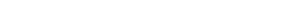 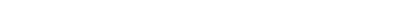 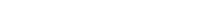 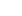 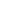 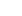 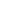 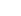 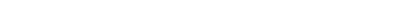